UBC Department of Computer ScienceUndergraduate Events More details @ https://my.cs.ubc.ca/students/development/events
Resume Editing Drop-in Session

Mon., Sept 28
10 am – 2 pm (sign up at 9 am)
ICCS 253

Facebook Crush Your Code Workshop

Mon., Sept 28
6 – 8 pm
DMP 310

UBC Careers Day & Professional 
School Fair

Wed., Sept 30 & Thurs., Oct 1
10 am – 4 pm
AMS Nest
ACM Programming Competition Try Out

Sat., Oct 3
8:45 am – 2 pm
ICCS 005

IBM Info/Networking Session

Mon., Oct 5
6 – 8 pm
DMP 310

Invoke Media Info Session

Thurs., Oct 8
5:30 – 6:30 pm
DMP 110
Intelligent Systems (AI-2)

Computer Science cpsc422, Lecture 12

Oct, 5, 2015
Slide credit: some slides adapted from Stuart Russell (Berkeley)
CPSC 422, Lecture 12
Slide 2
Lecture Overview
Recap of Forward and Rejection Sampling
Likelihood Weighting
Monte Carlo Markov Chain (MCMC) – Gibbs Sampling
Application Requiring Approx. reasoning
CPSC 422, Lecture 12
3
Sampling
The building block on any sampling algorithm is the generation of samples from a known (or easy to compute, like in Gibbs) distribution


We then use these  samples to derive estimates of probabilities hard-to-compute exactly

And you want consistent sampling methods…. More samples…. Closer to….
CPSC 422, Lecture 12
Slide 4
Prior Sampling
+
-
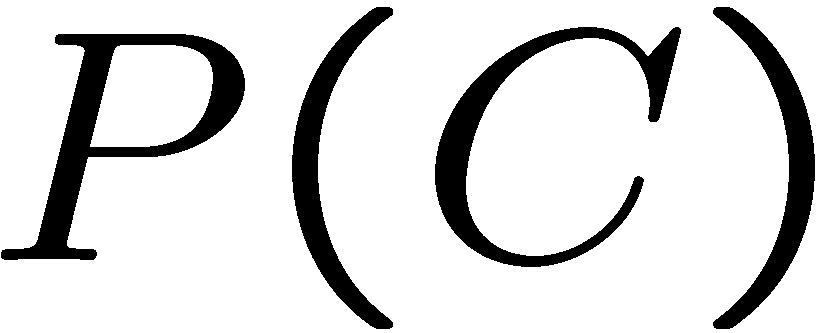 Cloudy
Cloudy
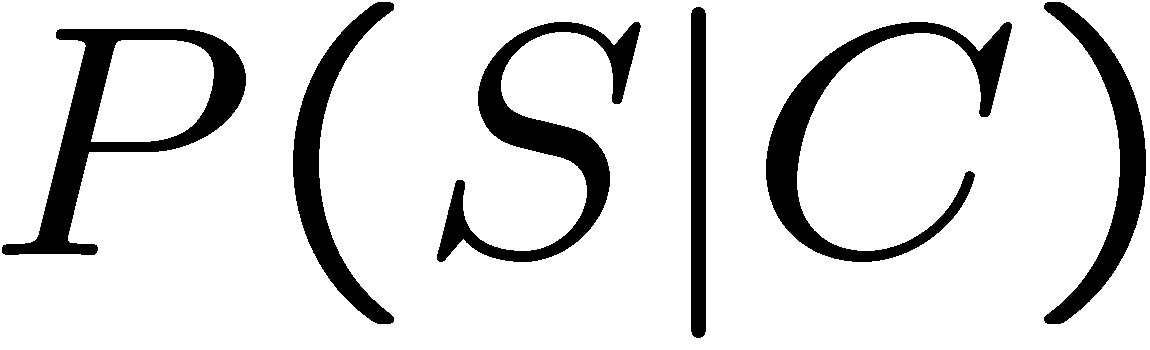 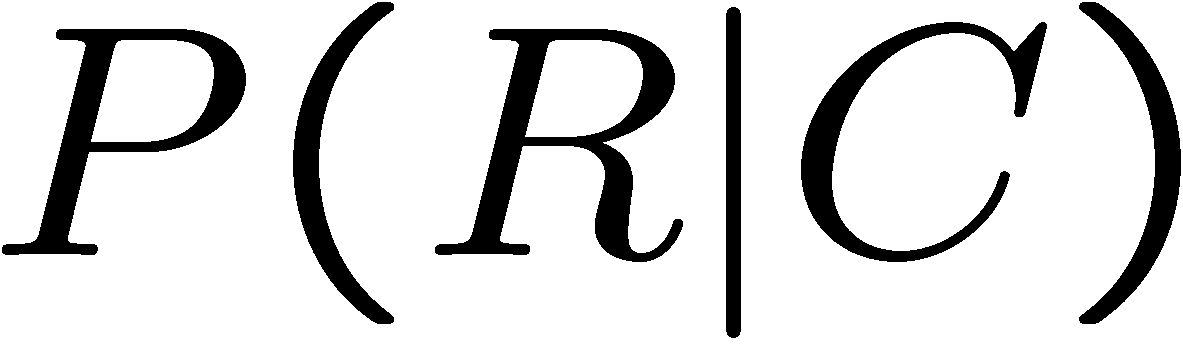 Sprinkler
Sprinkler
Rain
Rain
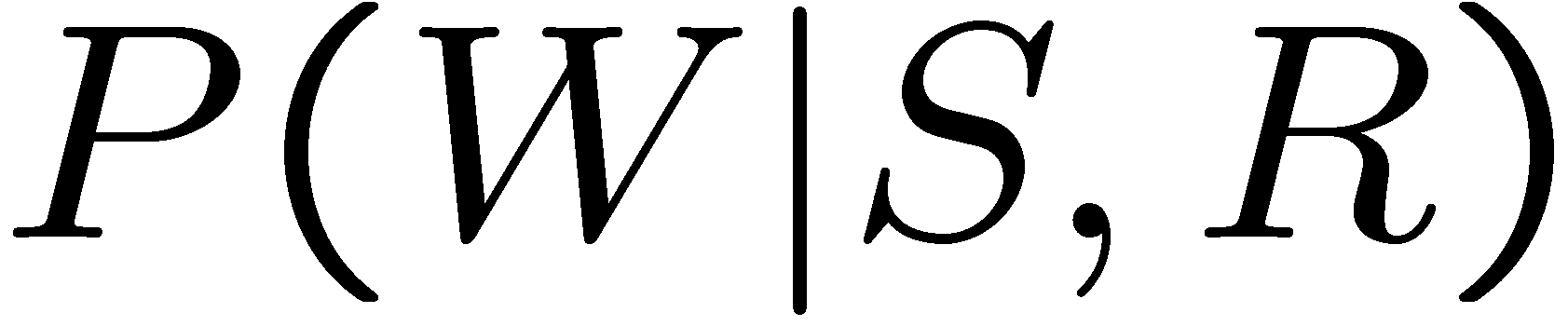 WetGrass
WetGrass
Samples:
+c, -s, +r, +w
-c, +s, -r, +w
…
CPSC 422, Lecture 12
5
Example
We’ll get a bunch of samples from the BN:
	+c, -s, +r, +w
	+c, +s, +r, +w
	-c, +s, +r,  -w
	+c, -s, +r, +w
	-c,  -s,  -r, +w
Cloudy
Sprinkler
Rain
From these samples you can compute any distribution involving the five vars….
WetGrass
CPSC 422, Lecture 12
6
[Speaker Notes: <+w:0.8, -w:0.2>]
Example
Can estimate anything else from the samples, besides P(W), P(R) , etc:
	+c, -s, +r, +w
	+c, +s, +r, +w
	-c, +s, +r,  -w
	+c, -s, +r, +w
	-c,  -s,  -r, +w
What about P(C| +w)?   P(C| +r, +w)?  P(C| -r, -w)?
Cloudy
Sprinkler
Rain
WetGrass
Can use/generate fewer samples when we want to estimate a probability conditioned on evidence?
7
CPSC 422, Lecture 12
[Speaker Notes: P(C| +w)?   P(C| +r, +w)?  P(C| -r, -w)?]
Rejection Sampling
Let’s say we want P(W| +s)
ignore (reject) samples which don’t have S=+s
This is called rejection sampling
It is also consistent for conditional probabilities (i.e., correct in the limit)
C
+c, -s, +r, +w
	+c, +s, +r, +w
	-c, +s, +r,  -w
	+c, -s, +r, +w
	-c,  -s,  -r, +w
S
R
But what happens if +s is rare?
W
And if the number of evidence vars grows…….
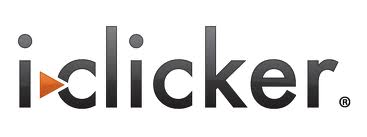 A. Less samples will be rejected
B. More samples will be rejected
C. The same number of samples will be rejected
CPSC 422, Lecture 12
8
[Speaker Notes: He biggest problem with rejection sampling is that it end up rejecting so many samples!
The number of samples consistent with the evidence e drops exponentially as the number of
Evidence variables grows – unusable for complex problems]
Likelihood Weighting
Problem with rejection sampling:
If evidence is unlikely, you reject a lot of samples
You don’t exploit your evidence as you sample
Consider P(B|+a)



Idea: fix evidence variables and sample the rest



Problem?: sample distribution not consistent!
Solution: weight by probability of evidence given parents
-b,  -a
 -b,  -a
 -b,  -a
 -b,  -a
+b, +a
Burglary
Alarm
-b  +a
 -b, +a
 -b, +a
 -b, +a
+b, +a
Burglary
Alarm
CPSC 422, Lecture 12
9
[Speaker Notes: An example of Importance Sampling!]
Likelihood Weighting
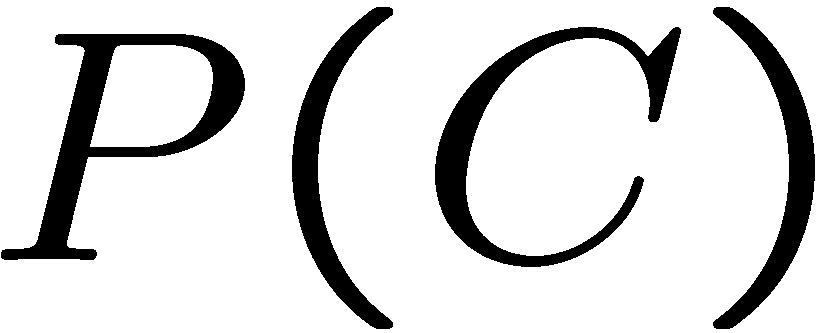 Cloudy
Cloudy
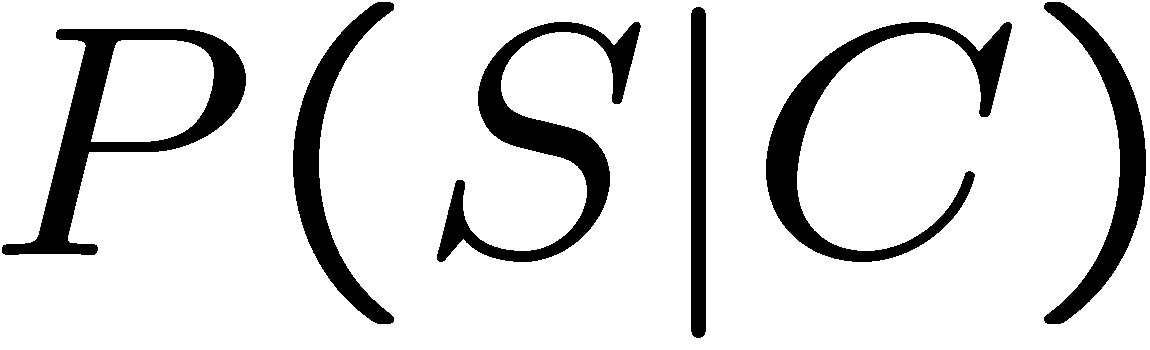 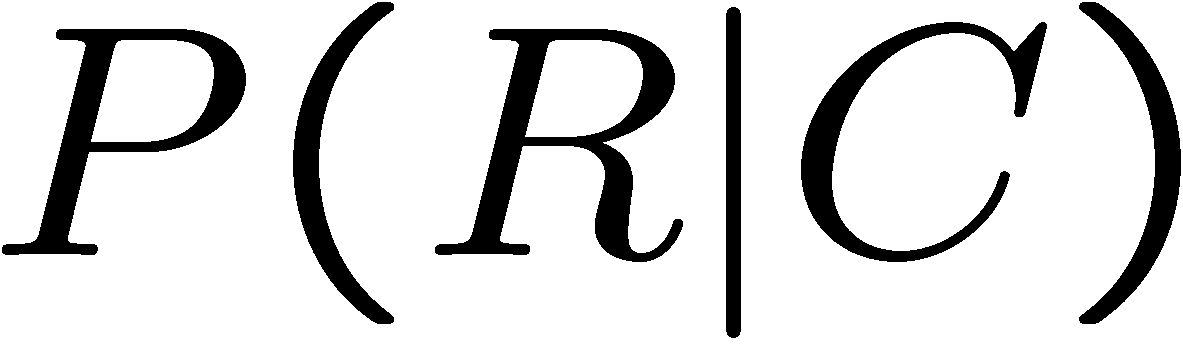 Sprinkler
Sprinkler
Rain
Rain
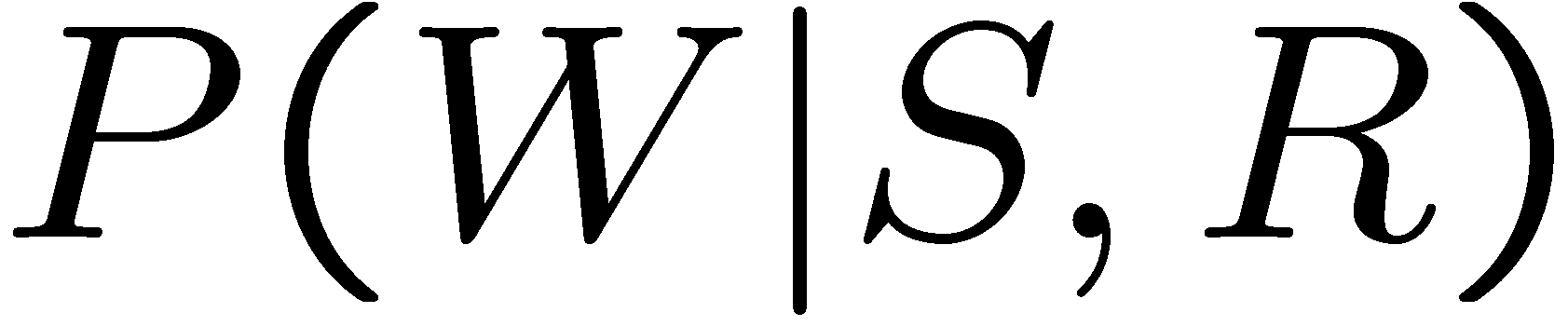 Samples:
WetGrass
WetGrass
+r
+w
+c
+s
…
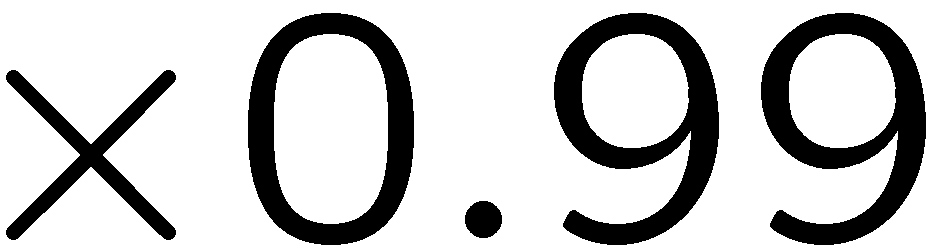 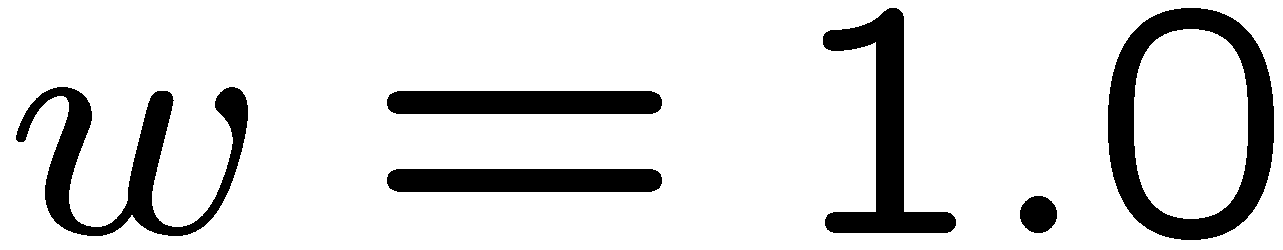 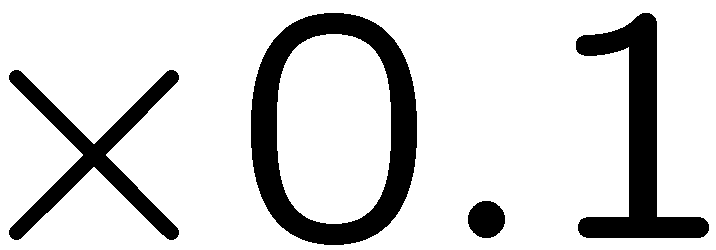 CPSC 422, Lecture 12
10
[Speaker Notes: Initial weight is 1]
Likelihood Weighting
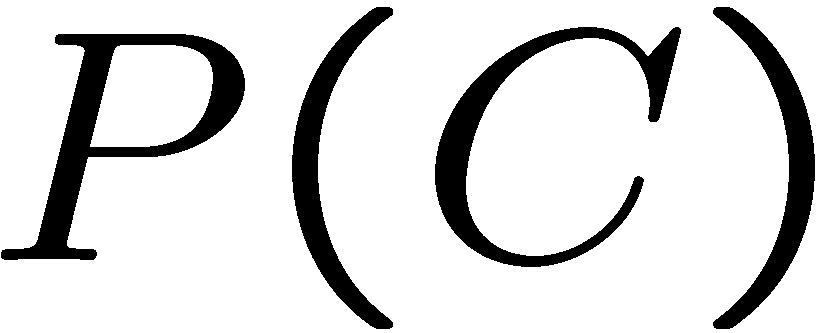 Cloudy
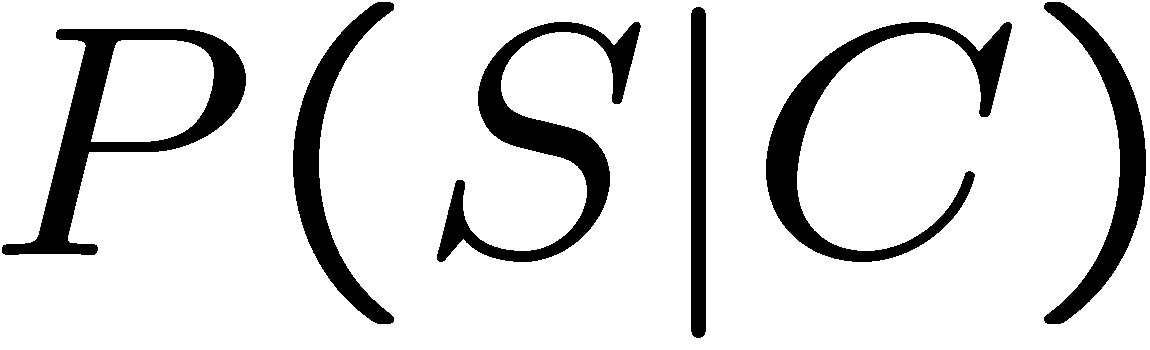 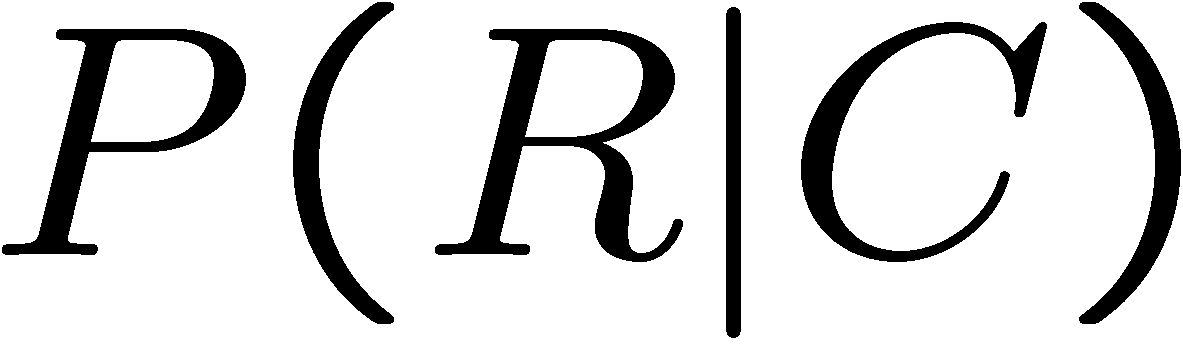 Sprinkler
Sprinkler
Rain
Rain
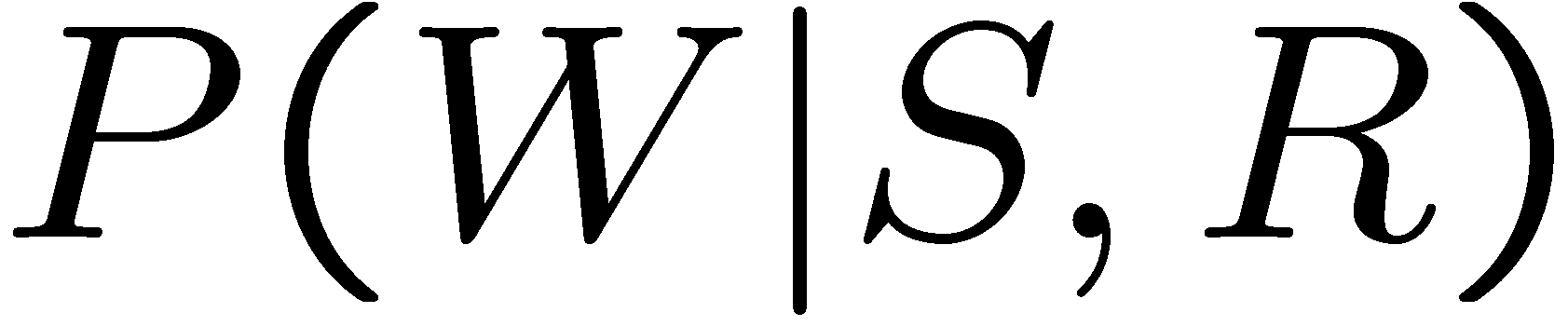 WetGrass
What would be the weight for this sample?
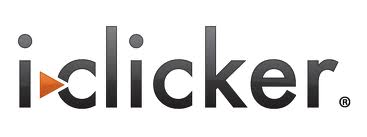 +c, +s, -r, +w
B 0.02
A  0.08
C.  0.005
CPSC 422, Lecture 12
11
[Speaker Notes: Initial weight is 1]
Cloudy
C
S
R
W
Likelihood Weighting
Sampling distribution if z sampled and e fixed evidence



Now, samples have weights



Together, weighted sampling distribution is consistent
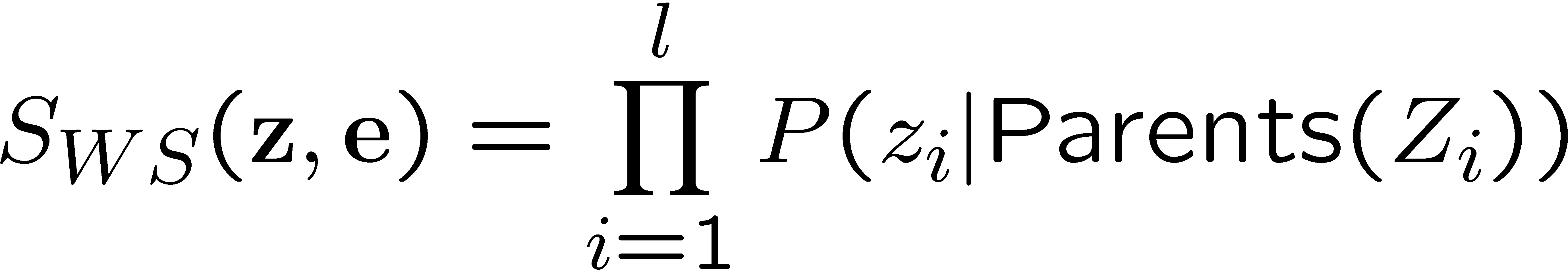 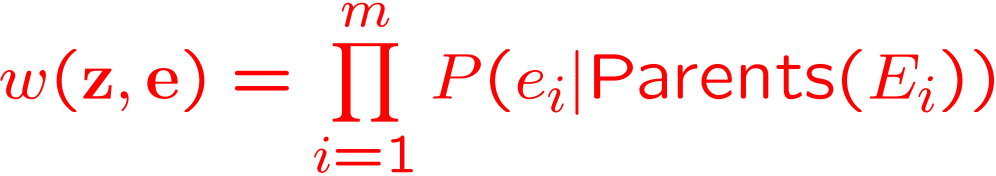 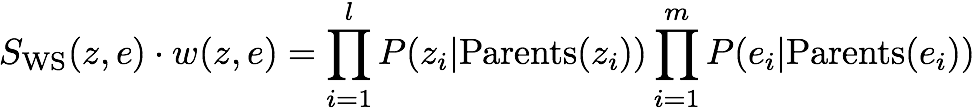 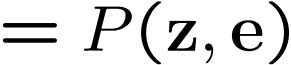 CPSC 422, Lecture 12
12
Cloudy
C
S
Rain
R
W
Likelihood Weighting
Likelihood weighting is good
We have taken evidence into account as we generate the sample
All our samples will reflect the state of the world suggested by the evidence
Uses all samples that it generates (much more efficient than rejection sampling)
Likelihood weighting doesn’t solve all our problems
Evidence influences the choice of downstream variables, but not upstream ones (C isn’t more likely to get a value matching the evidence)
Degradation in performance with large number of evidence vars -> each sample small weight
We would like to consider evidence when we sample every variable
13
CPSC 422, Lecture 12
[Speaker Notes: Because LW keeps using all the samples that it generates, it is much more efficient that Rejection Sampling
But performance still degrades when number of evidence variables increase
The more evidence variables, the more samples will have small weight
If one does not generate enough samples, the weighted estimate will be dominated by the small fraction of sample with substantial weight
One possible approach is to sample some of the variables, while using exact inference to generate the posterior probability for others]
Lecture Overview
Recap of Forward and Rejection Sampling
Likelihood Weighting
Monte Carlo Markov Chain (MCMC) – Gibbs Sampling
Application Requiring Approx. reasoning
CPSC 422, Lecture 12
14
Markov Chain Monte Carlo
Idea: instead of sampling from scratch, create samples that are each like the last one (only randomly change one var).

Procedure: resample one variable at a time, conditioned on all the rest, but keep evidence fixed.  E.g., for P(B|+c):
B
A
C
-b
+a
+c
-b
-a
+c
+b
+a
+c
+b, +a, +c
Sample a
Sample b
- b, -a, +c
- b, +a, +c
Sample b
Sample a
+ b, -a, +c
- b, -a, +c
Sample b
- b, -a, +c
CPSC 422, Lecture 12
15
[Speaker Notes: To flip a var in a fully instantiated BN you only need to multiply the prob of the var given its parents times the probs of all its children given their parents. Number of multiplication required is equal to the number of children]
Markov Chain Monte Carlo
Properties: Now samples are not independent (in fact they’re nearly identical), but sample averages are still consistent estimators! And can be computed efficiently

What’s the point: when you sample a variable conditioned on all the rest, both upstream and downstream variables condition on evidence.
Open issue: what does it mean to sample a variable conditioned on all the rest ?
CPSC 422, Lecture 12
16
[Speaker Notes: To flip a var in a fully instantiated BN you only need to multiply the prob of the var given its parents times the probs of all its children given their parents. Number of multiplication required is equal to the number of children]
Sample for X is conditioned on all the rest
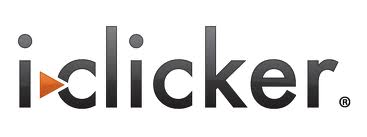 A. I need to consider all the other nodes
B. I only need to consider its Markov Blanket
C. I only need to consider all the nodes not in the Markov Blanket
CPSC 422, Lecture 12
Slide 17
[Speaker Notes: A node is conditionally independent from all the other nodes in the network, given its parents, children, and children’s parents (i.e., its Markov Blanket )]
Sample conditioned on all the rest
A node is conditionally independent from all the other nodes in the network, given its parents, children, and children’s parents (i.e., its Markov Blanket )  Configuration B
CPSC 422, Lecture 12
Slide 18
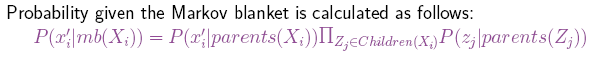 We want to sample Rain
Rain’ s Markov Blanket is
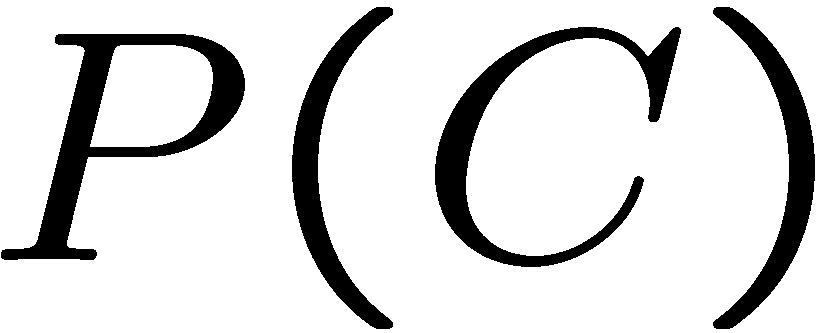 Cloudy
Cloudy
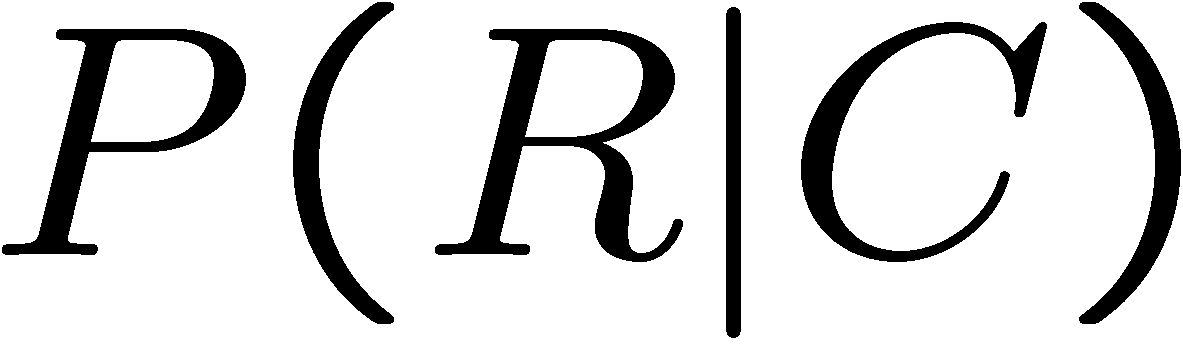 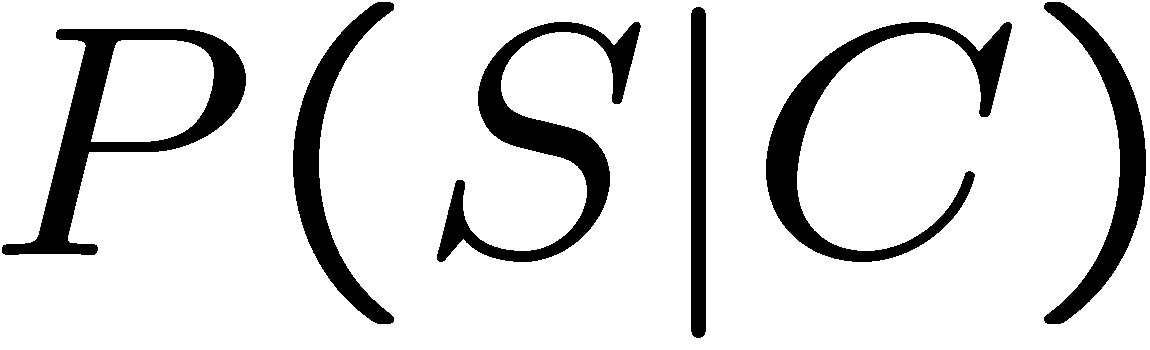 Sprinkler
Sprinkler
Rain
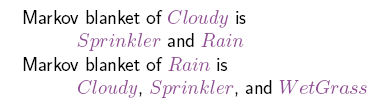 WetGrass
WetGrass
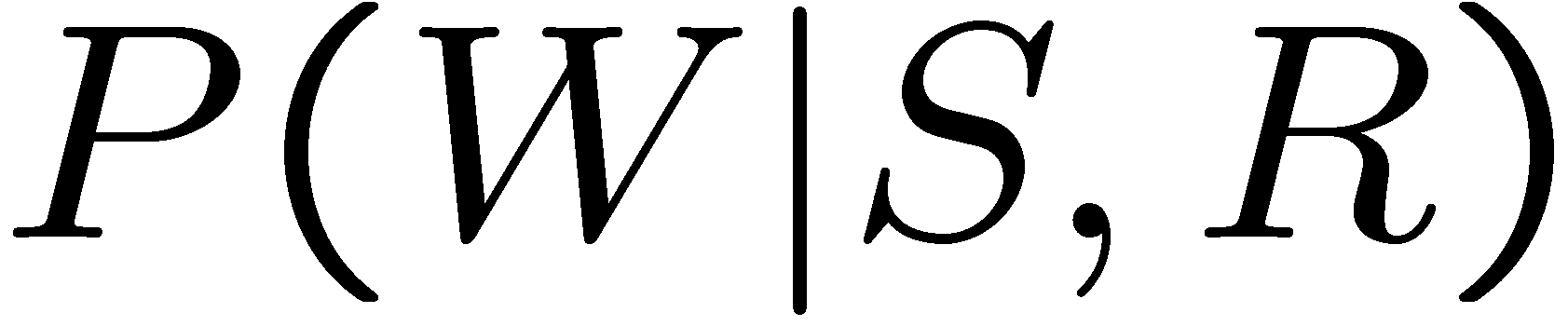 19
CPSC 422, Lecture 12
We want to sample Rain
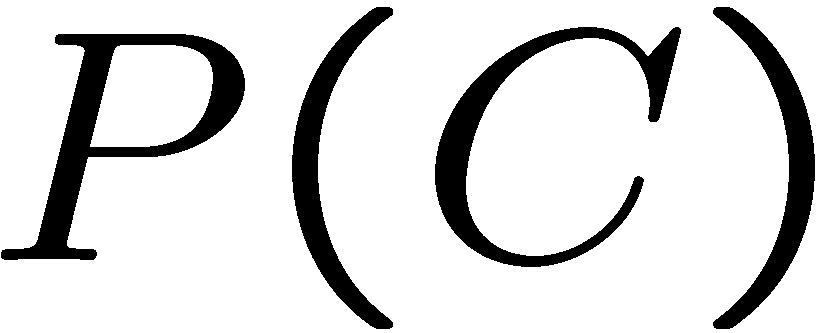 Cloudy
Cloudy
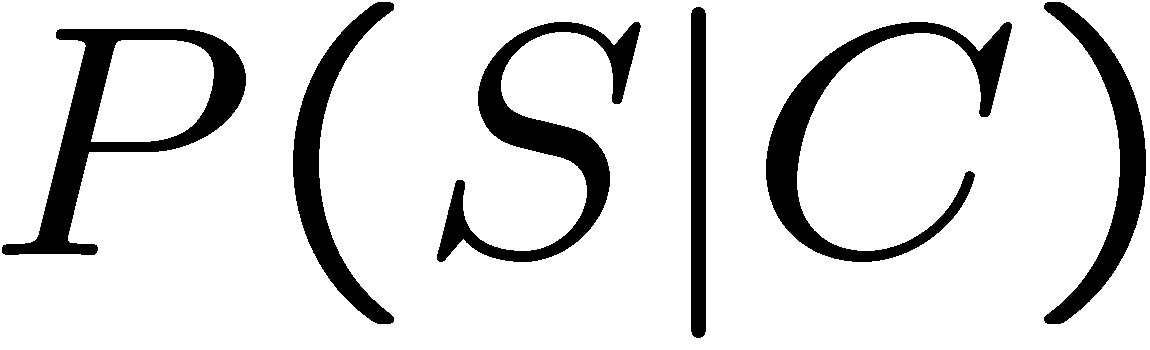 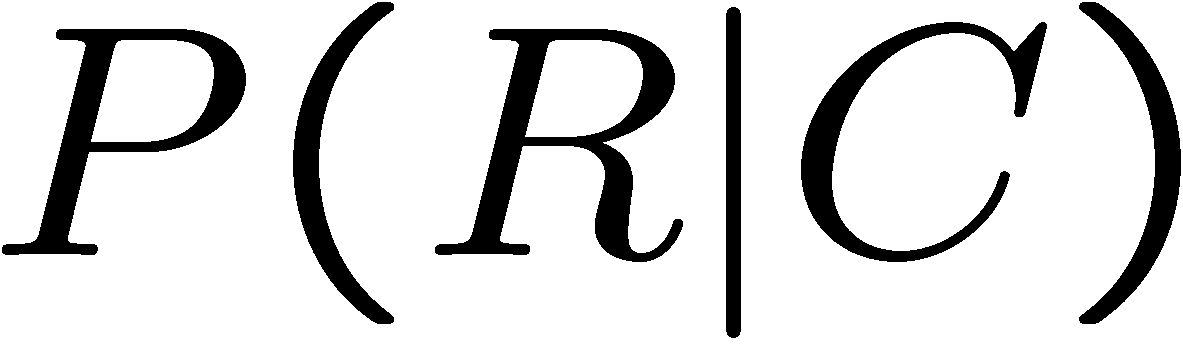 Sprinkler
Sprinkler
Rain
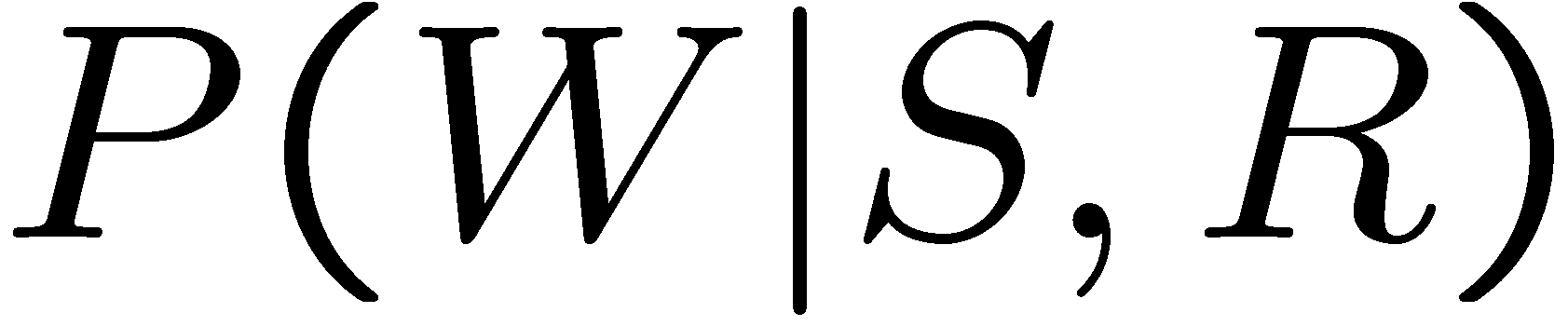 WetGrass
WetGrass
20
CPSC 422, Lecture 12
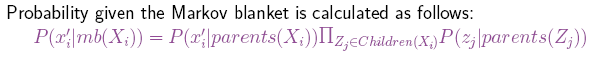 We want to sample Rain
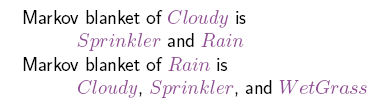 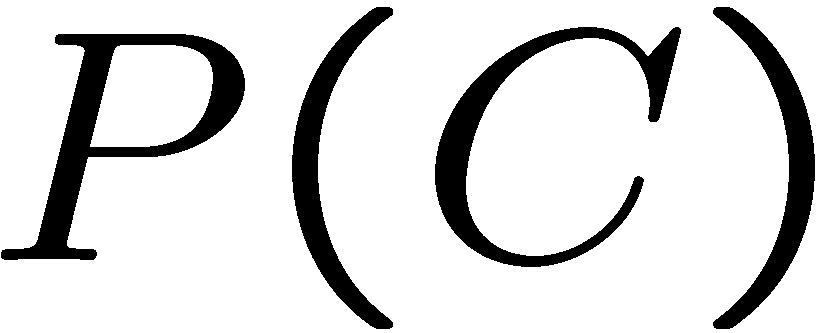 Cloudy
Cloudy
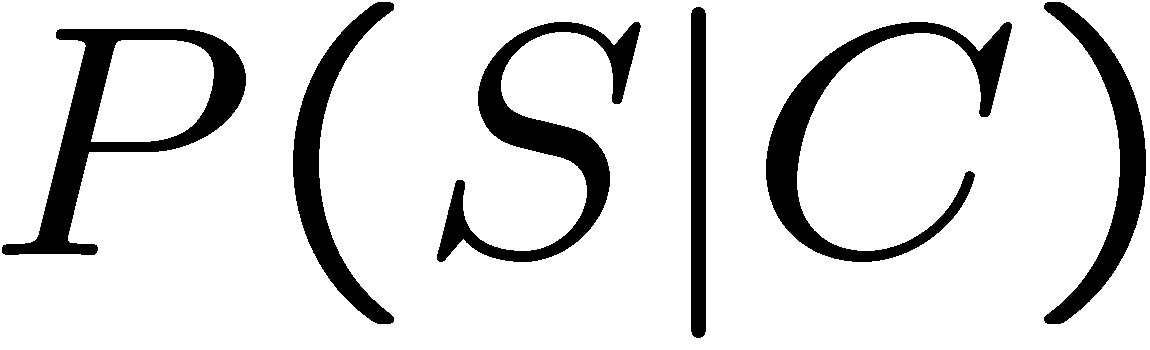 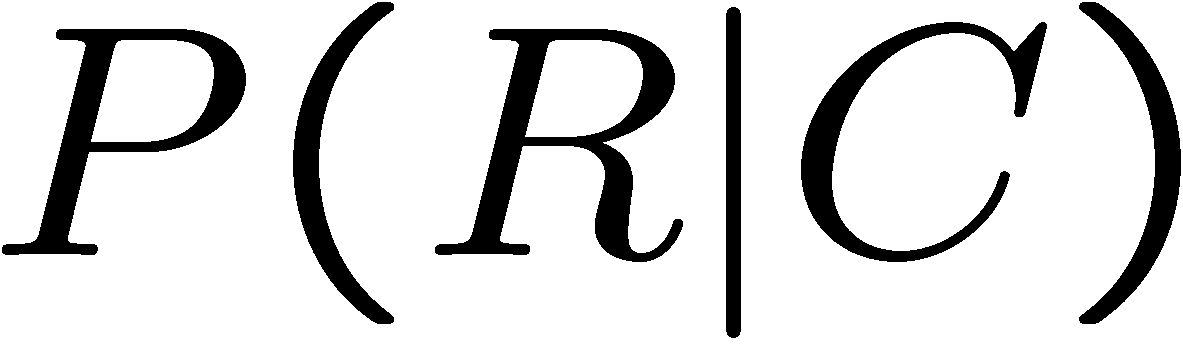 Sprinkler
Sprinkler
Rain
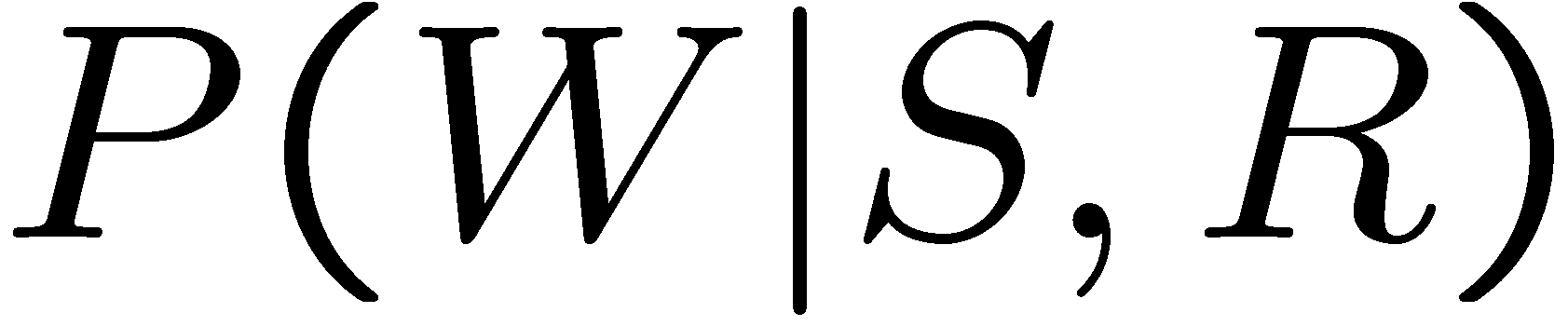 WetGrass
WetGrass
21
CPSC 422, Lecture 12
MCMC Example
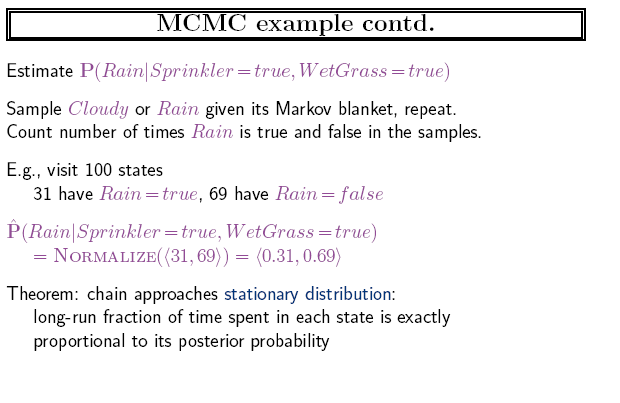 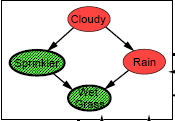 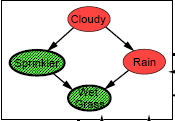 Do it 100 times
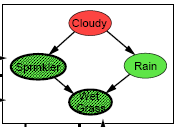 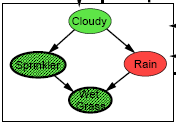 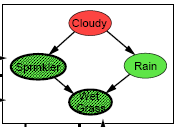 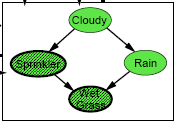 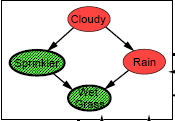 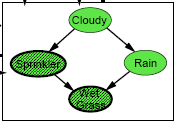 CPSC 422, Lecture 12
Slide 22
Why it is called Markov Chain MC
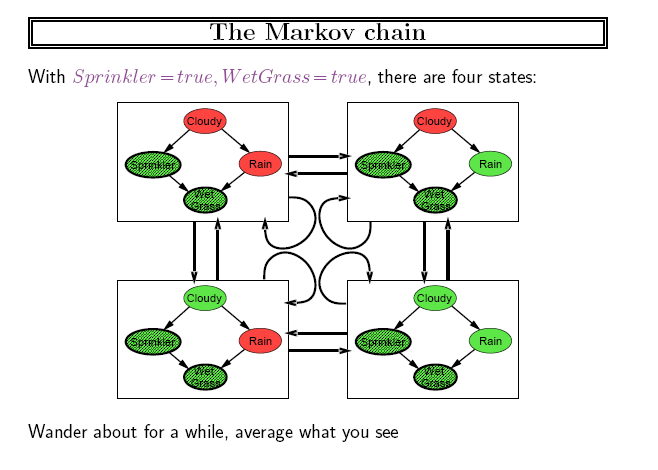 States of the chain are possible 
samples (fully instantiated Bnet)
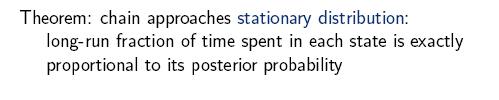 ..given the evidence
CPSC 422, Lecture 12
Slide 23
Learning Goals for today’s class
You can:
Describe and justify the Likelihood Weighting sampling method
Describe and justify Markov Chain Monte Carlo sampling method
CPSC 422, Lecture 12
Slide 24
TODO for Wed
Next research paper: Using Bayesian Networks to Manage Uncertainty in Student Modeling. Journal of User Modeling and User-Adapted Interaction 2002   Dynamic BN  (required only up to page 400)

Follow instructions on course WebPage
<Readings>

Keep working on assignment-2 (due on Fri, Oct 16)
CPSC 422, Lecture 12
Slide 25
Not Required
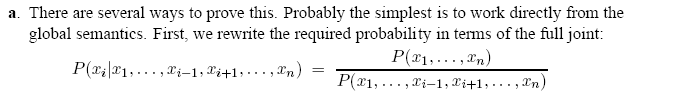 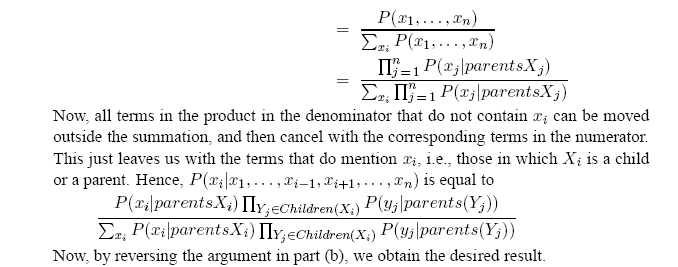 CPSC 422, Lecture 12
Slide 26
ANDES: an ITS for Coached problem solving
The tutor monitors the student’s solution and intervenes  when the student needs help. 
Gives feedback on correctness of student solution entries
Provides hints when student is stuck
N
Fw = mc*g
Think about the direction of N…
CPSC 422, Lecture 12
Slide 27
Student Model for Coached Problem Solving
Three main functions 

Assess from the student’s  actions her domain knowledge, to decide which concepts the student needs help on
Infer from student’s actions the solution being followed, to understand what the student is trying to do
Predict what further actions should be suggested to the student, to provide meaningful suggestions
CPSC 422, Lecture 12
Slide 28
Several sources of uncertainty
Same action can belong  to different solutions 
Often much of the reasoning behind the student’s actions is hidden from the tutor
Correct answers can be achieved through guessing
Errors can be due to slips
System’s help affects learning
In many domains, there is flexible solution step order

Andes deals with this uncertainty by using Bayesian networks
CPSC 422, Lecture 12
Slide 29
Case Study: LW on Andes
Conati C., Gertner A., VanLehn K., Druzdzel M. (1997). On-Line Student Modeling for 
Coached Problem Solving Using Bayesian Networks .  In Jameson A., Paris C., Tasso C., 
(eds.) User Modeling; Proceedings of the sixth International Conference UM97.
Andes’ networks include anywhere between 100  and 1000 nodes 
(You’ll know more about it after reading the paper for next class)
Update needs to happen in real time
Starts each time a student performs a new action
Needs to be done when the student asks for help 
Exact algorithms would often not be done when needed. 
Everything would stop until the algorithm was done
Very intrusive for the student
Sampling algorithms have the advantage of being anytime algorithms
They can give you an answer anytime
The answer gets better the longer you wait 
So they seemed a good alternative for Andes
CPSC 422, Lecture 12
30
Case Study: LW on Andes
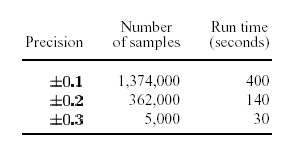 Tested on a network with 110 nodes
Run exact algorithm to get “true” probabilities
Checked the number of samples and running times to get all nodes in the network within 0.1, 0.2,  and 0.3 of the exact probability with all actions in the solution as evidence 
Many networks in Andes have 5 to 10 times the nodes of our test network, and running time of LW increases linearly with the number of nodes
It may take several minutes to update nodes in larger networks to a high precision
CPSC 422, Lecture 12
31
Case Study: LW on Andes
Can still be OK when students think before asking for help after an action.
Also, LW reaches
0.3 precision for all nodes when 98% of the nodes where already at 0.2 precision, and 66% of the nodes where at 0.1 precision
0.2 precision for all nodes when 98% of the nodes where already at 0.1 precision
Could have still been acceptable in most cases – we were planning to run studies to compute the average waiting time
But then we found an exact algorithm that works well for most of our networks…
CPSC 422, Lecture 12
32
[Speaker Notes: 0.296, 0.704]
Next Tuesday
First discussion-based class
Paper (available on-line from class schedule):  
Conati C., Gertner A., VanLehn K., 2002. Using Bayesian Networks to Manage Uncertainty in Student Modeling. User Modeling and User-Adapted Interaction. 12(4) p. 371-417.
Make sure to have at least two questions on this  reading to  discuss  in class.  
- See syllabus for more details on what questions should look like
Send your questions to *both* conati@cs.ubc.ca and ssuther@cs.ubc.ca by 9am on Tuesday.
Please use “questions for 422” as subject
Bring printed copy of questions to class, hand them in at the end
You can also try the Andes system by following the posted instructions
CPSC 422, Lecture 12
Slide 33